Наша дружная семья
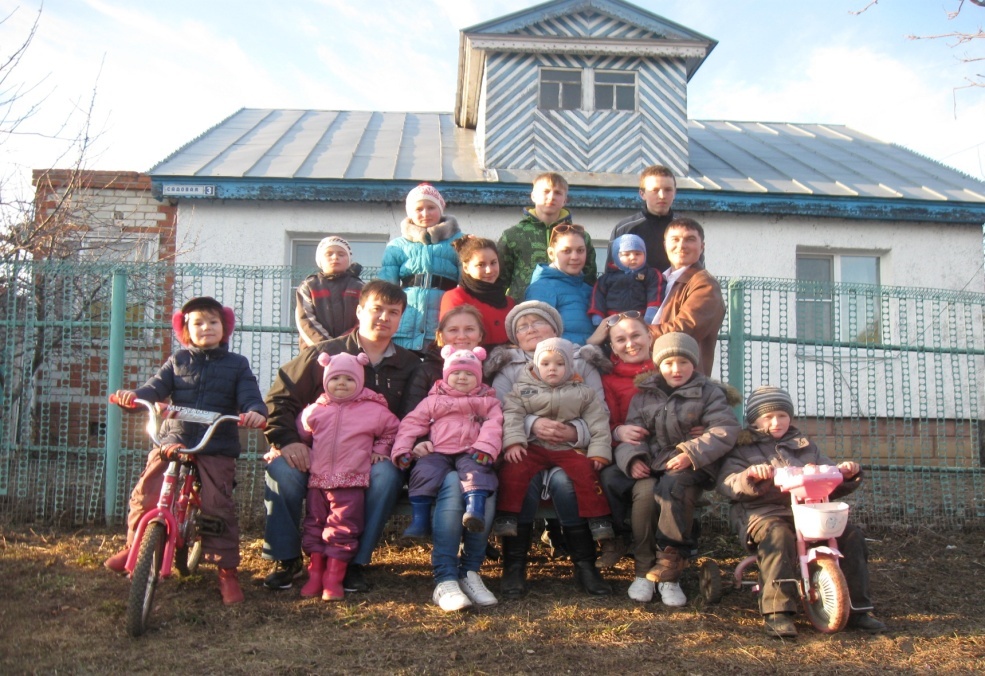 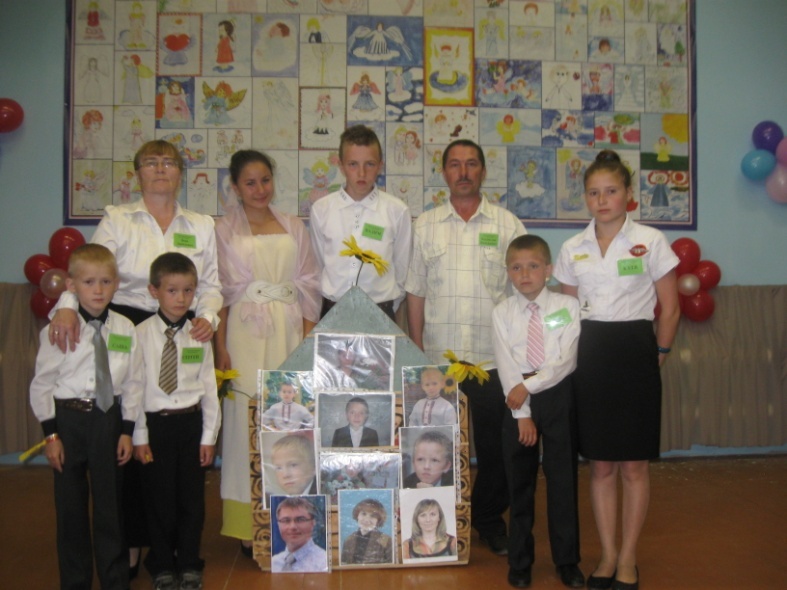 Нас семеро
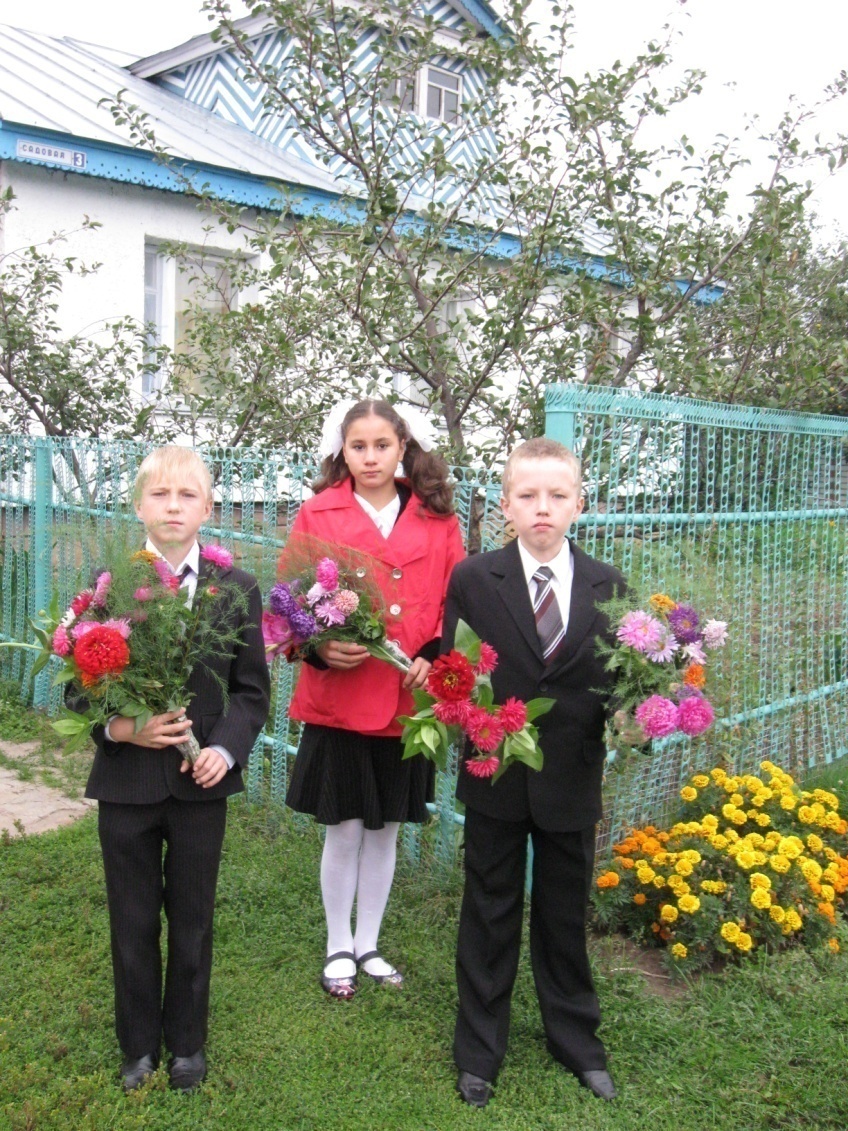 Люди одной судьбы
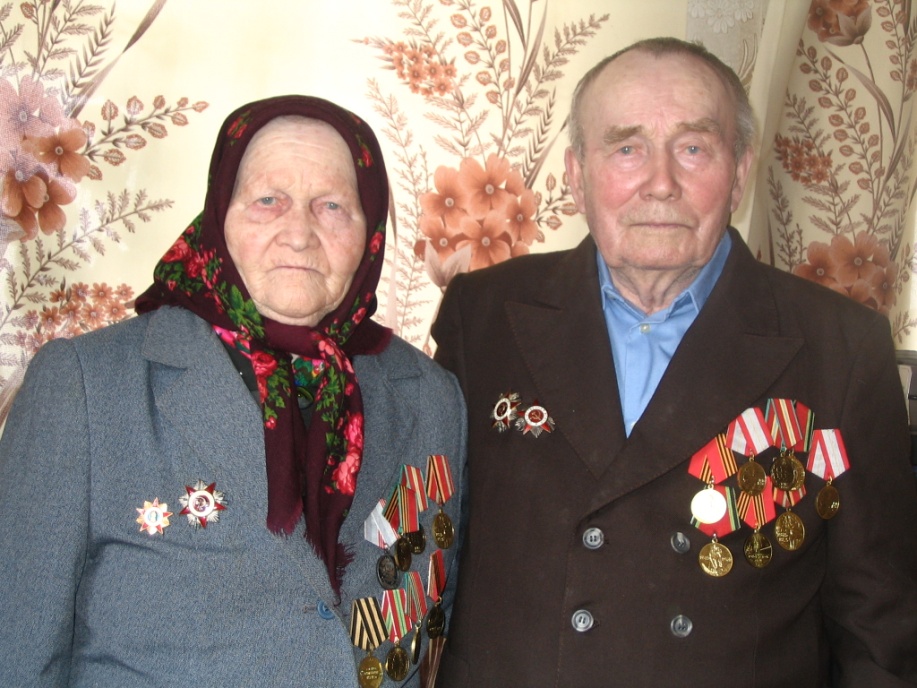 Работа ученицы 9 класса
МБОУ «Тренькасинская СОШ» Сидоровой Кристины
ЦЕЛЬ и ЗАДАЧИ
показать, как важна роль старшего поколения в воспитании и  социализации подрастающего       поколения
наблюдать за повседневными взаимоотношениями родителей и детей;
принимать участие в трудовой и досуговой 
деятельности семьи;
просмотреть семейные фотографии,
собрать материал об участии в ВОВ 
Данила Григорьевича и
 Клавдии Фёдоровны Григорьевых;
записать воспоминания ветеранов;
изучить содержание документов
 (удостоверений, дипломов,
 грамот, поздравительных открыток,
 благодарственных писем);
собрать материал из периодических 
изданий
Клавдия Фёдоровна Григорьева
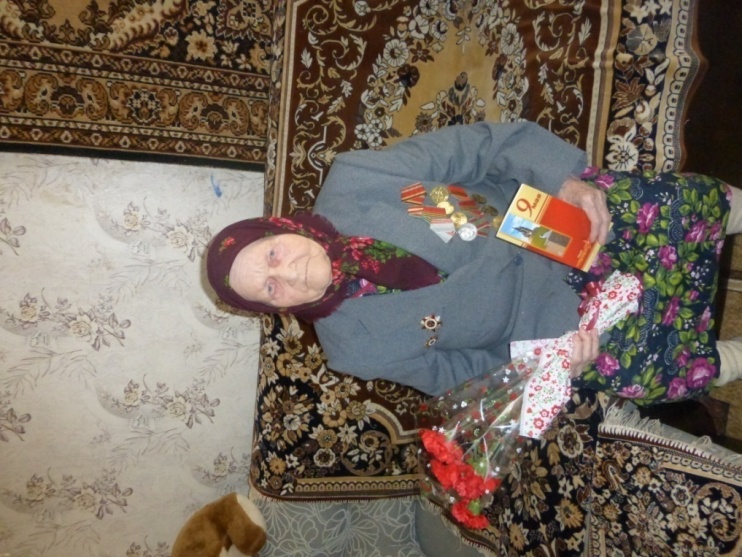 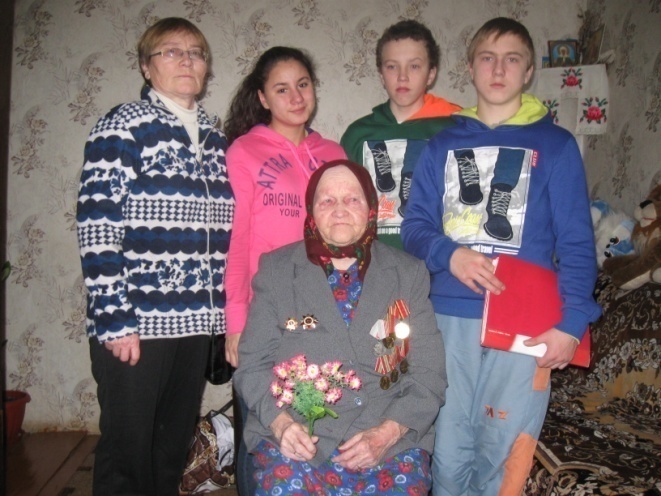 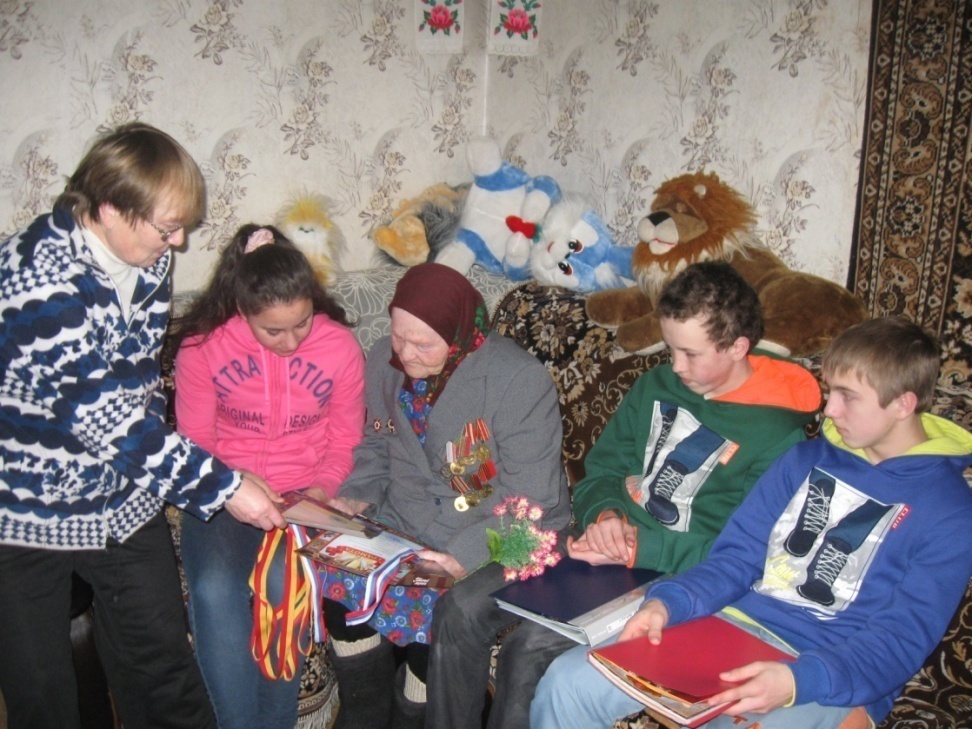 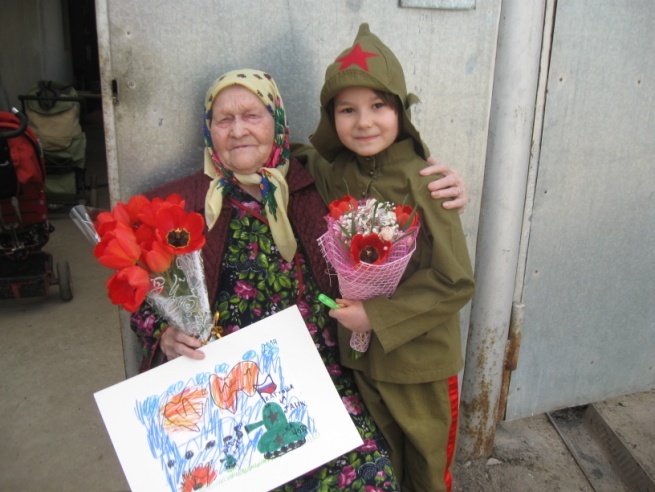 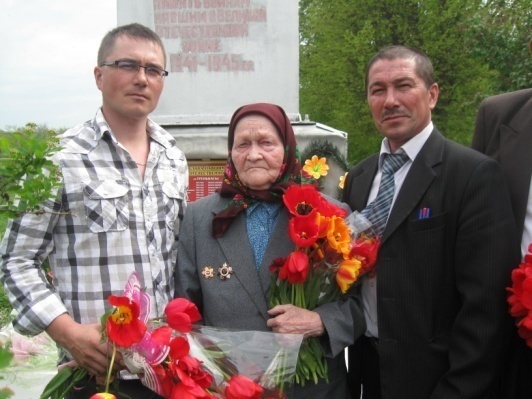 Данил Григорьевич Григорьев
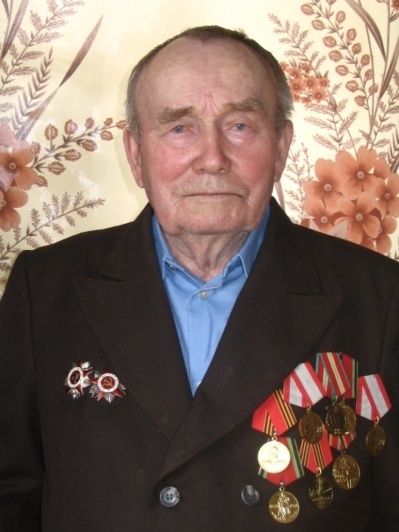 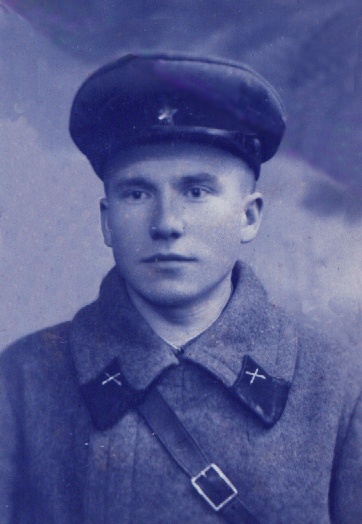 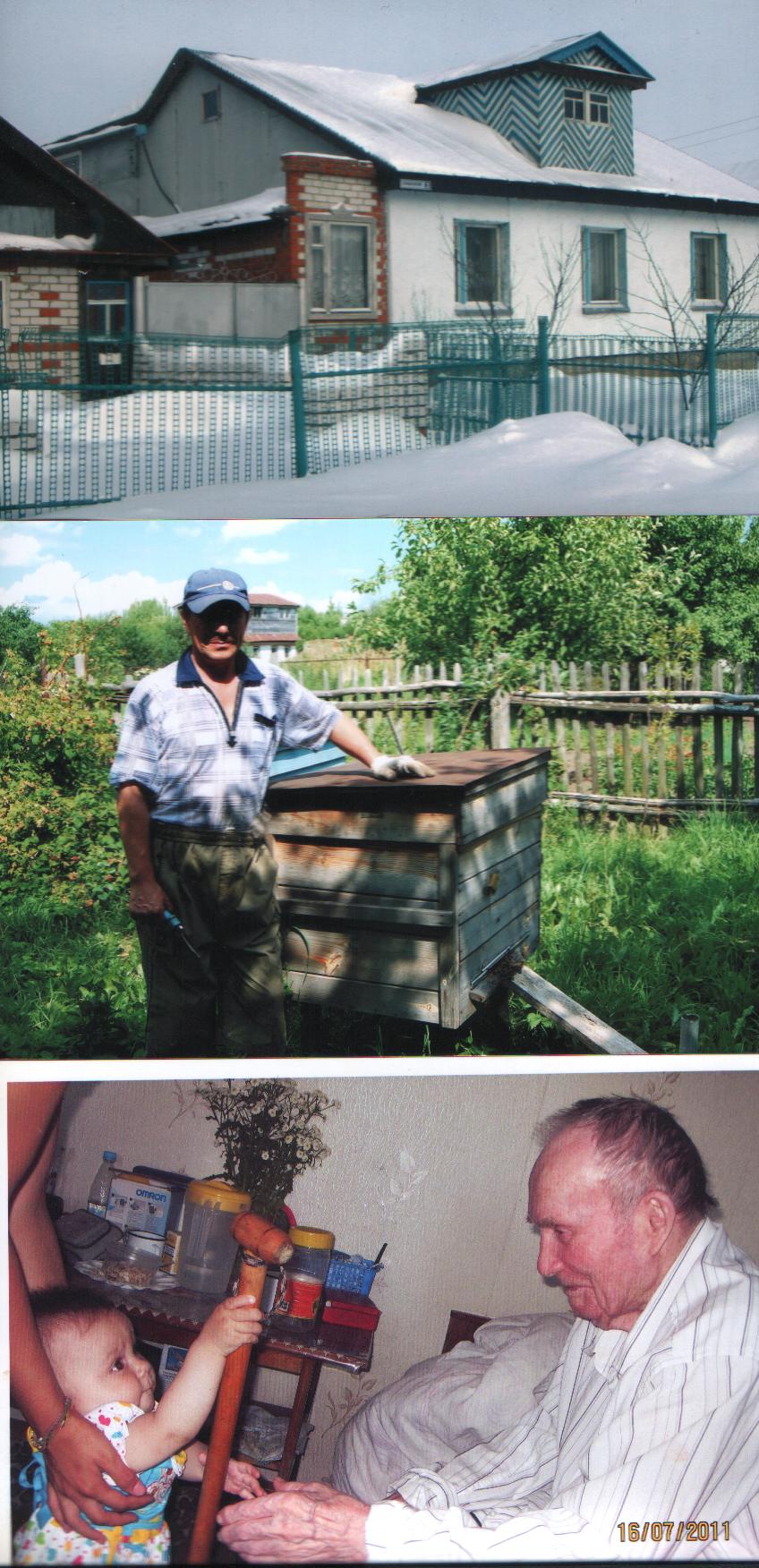 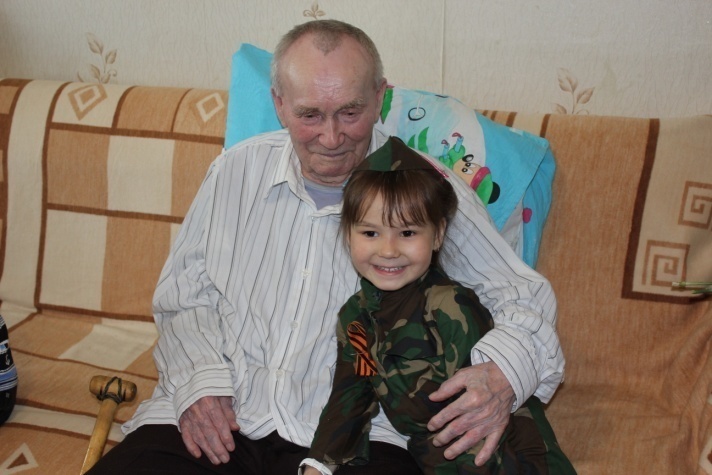 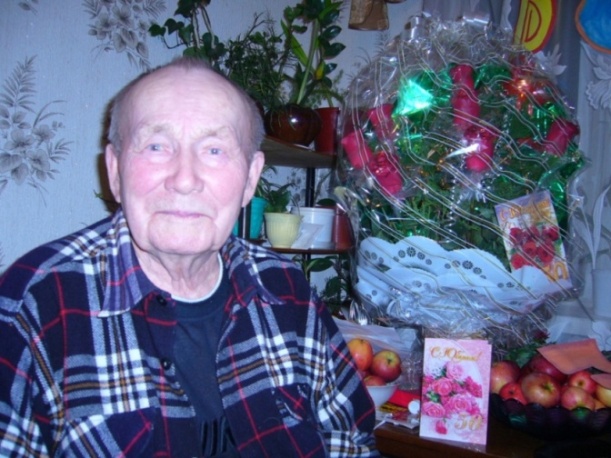 Фронтовики 1941-1945гг.
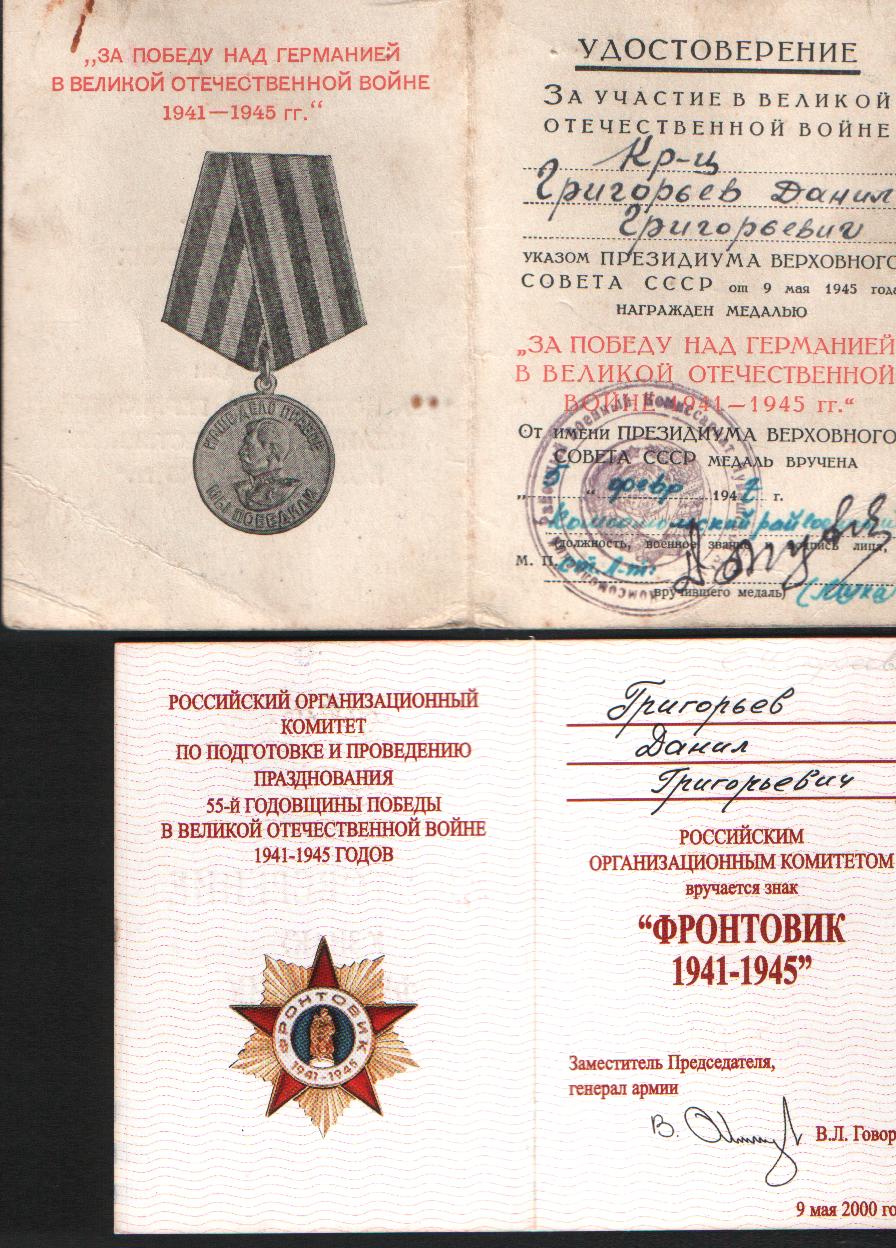 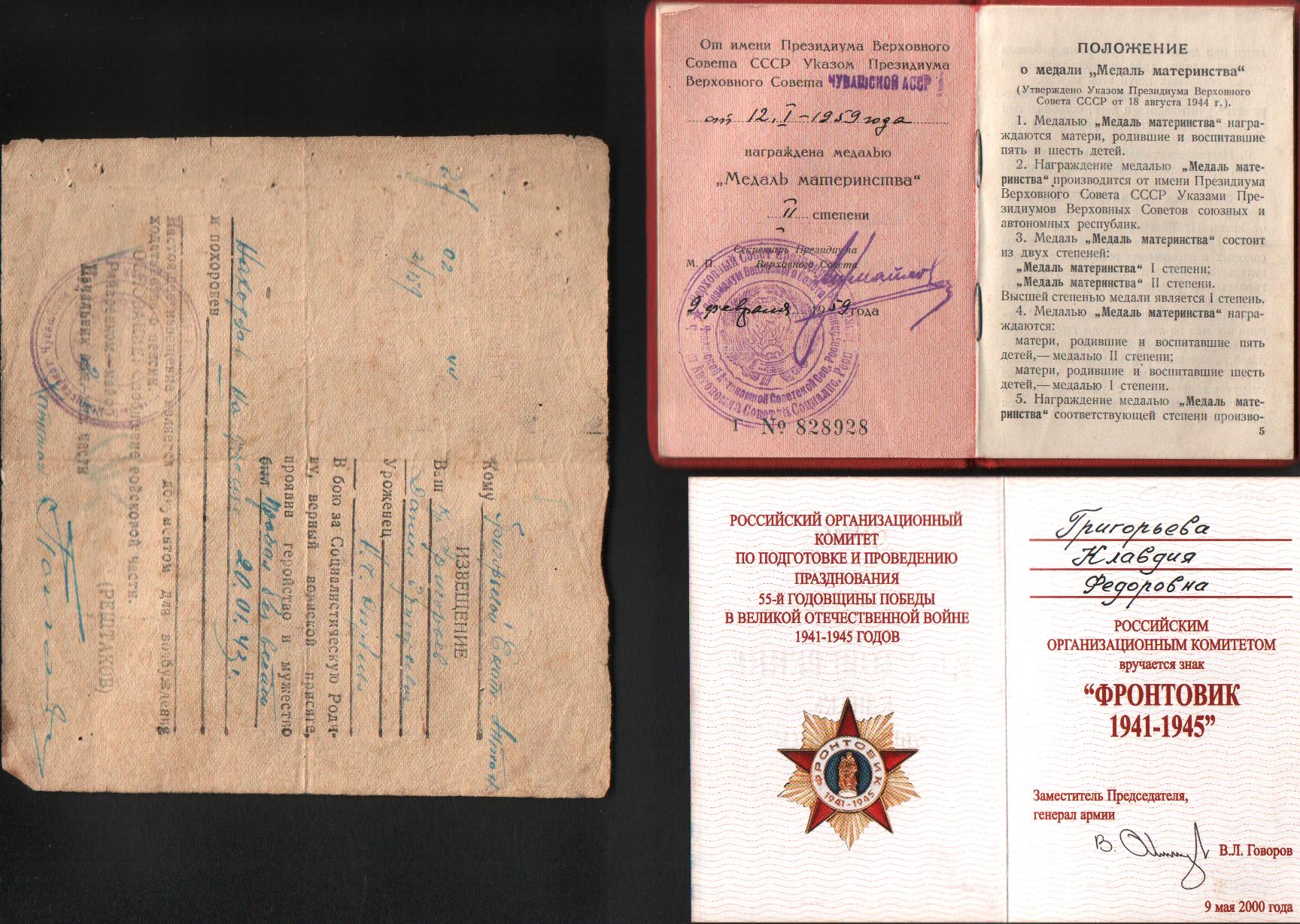 Орденоносцы
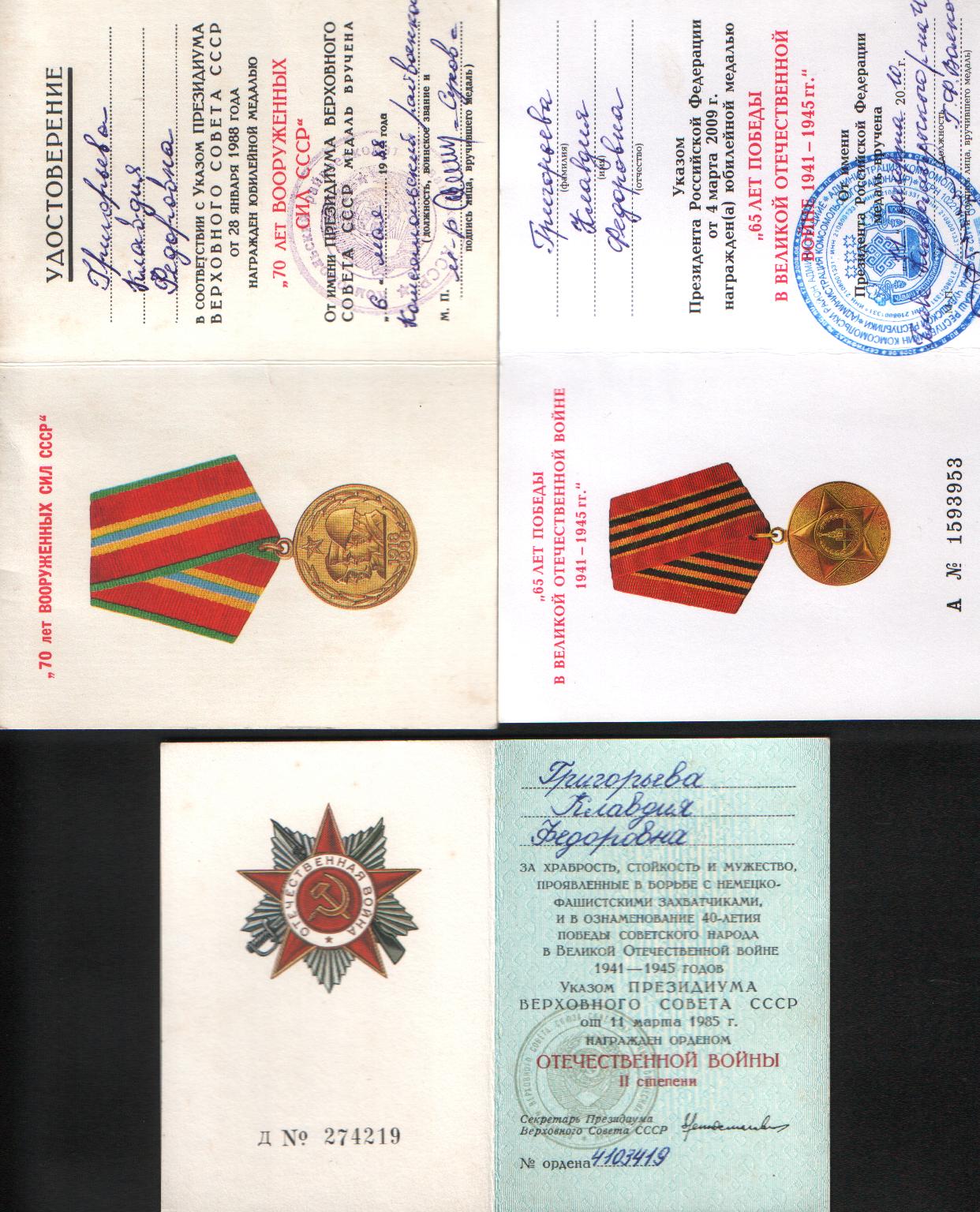 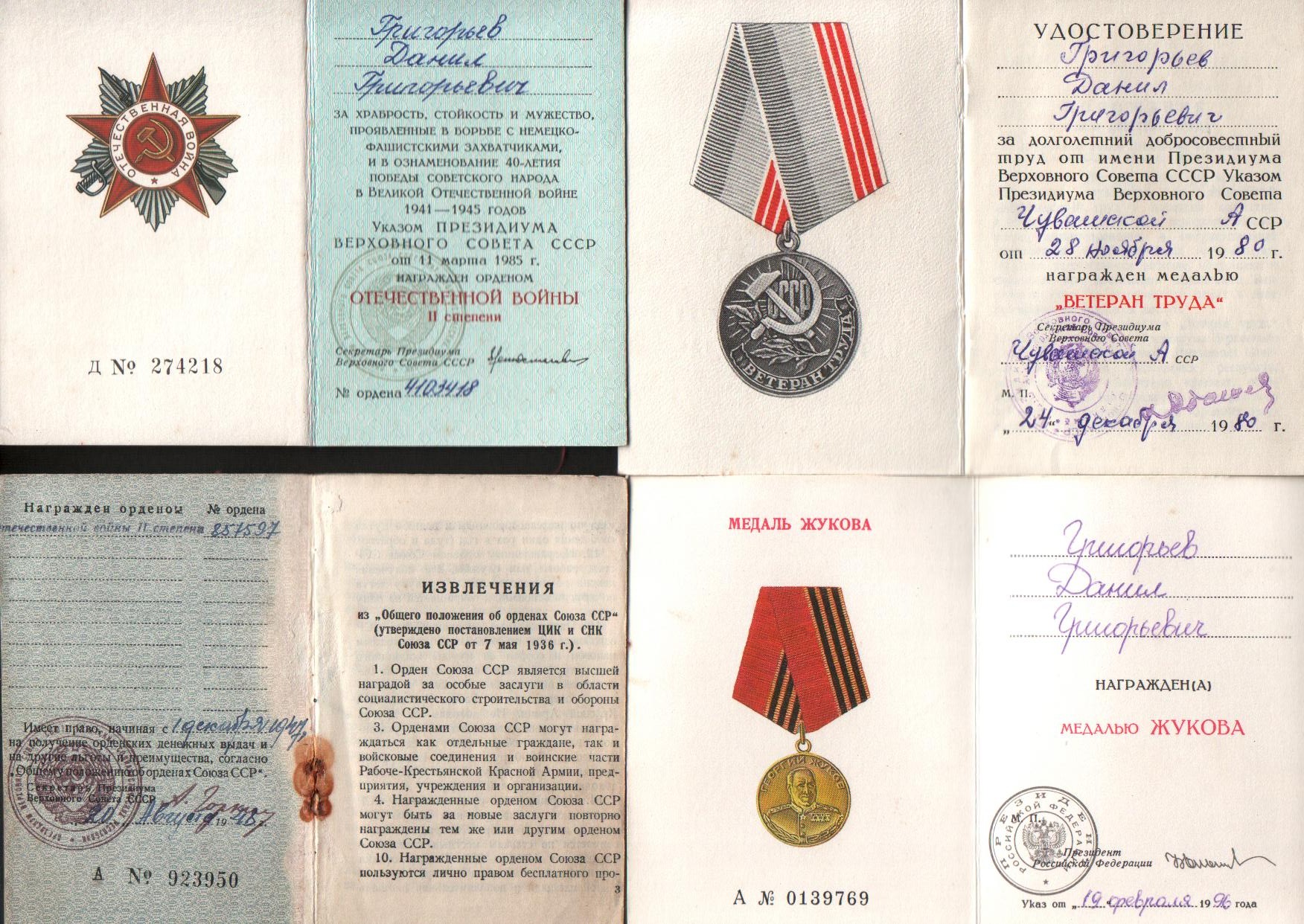 Данил Григорьевич -       ветеран труда
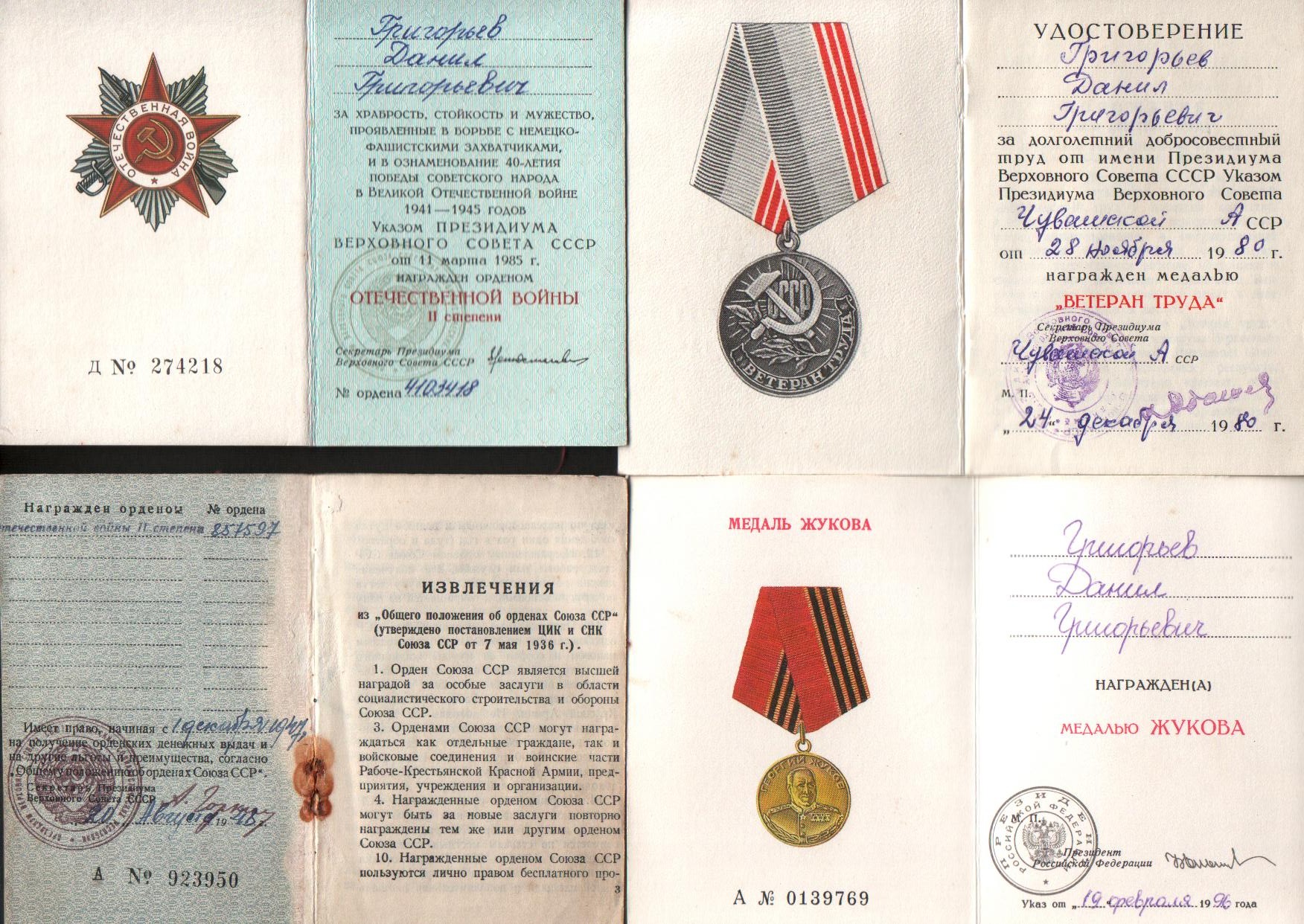 Поздравительные открытки
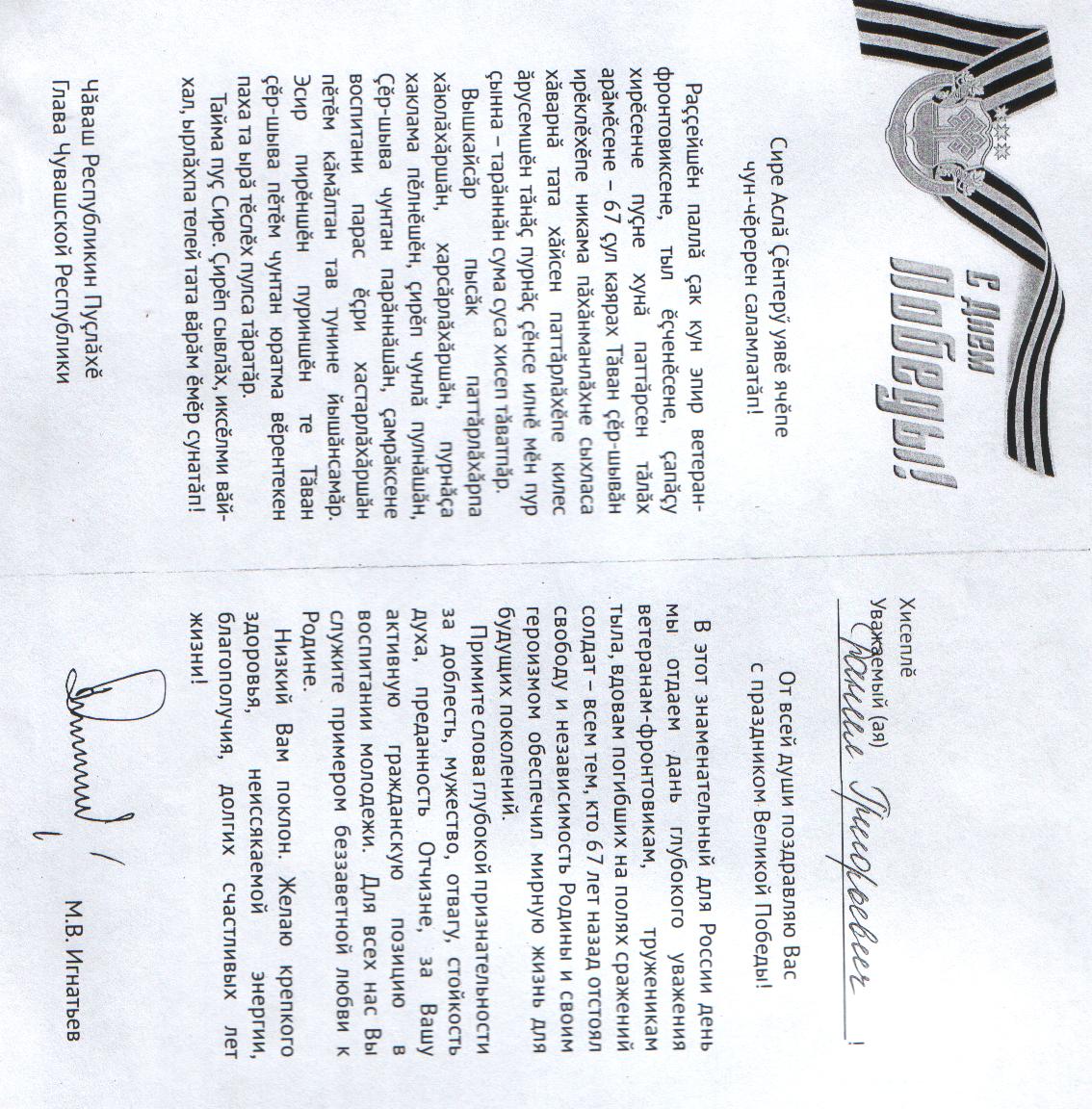 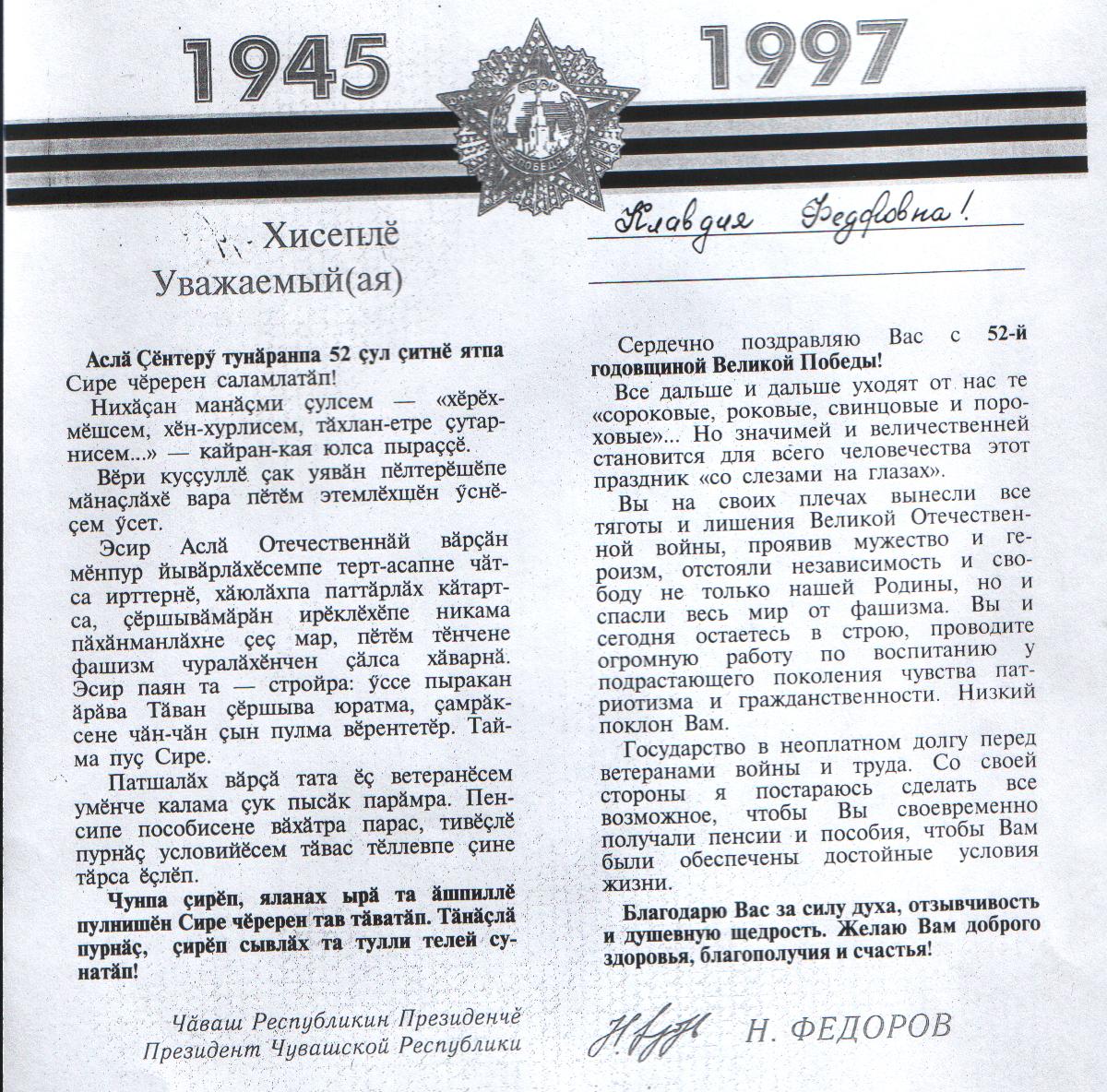 У каждого свой дом
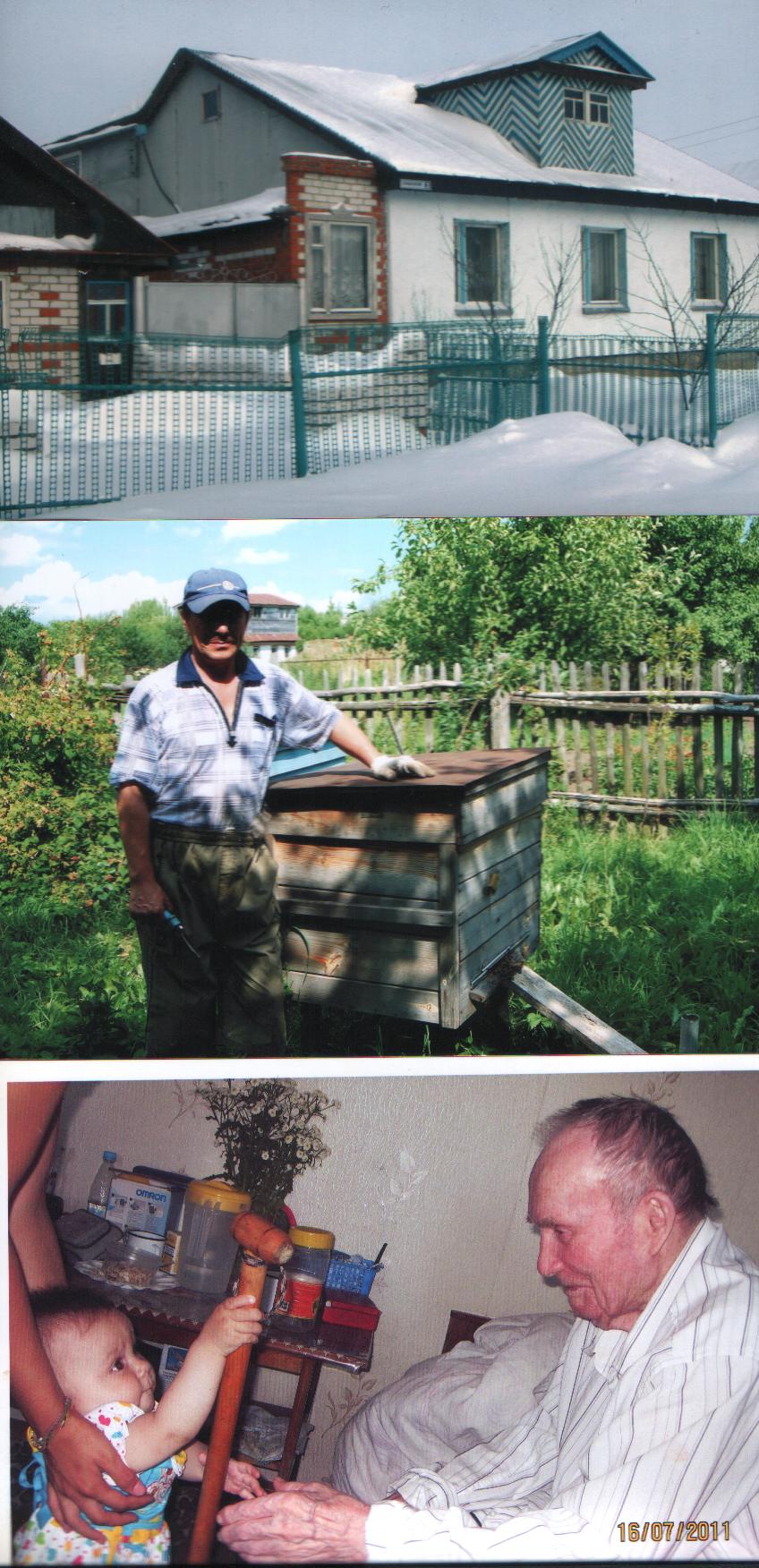 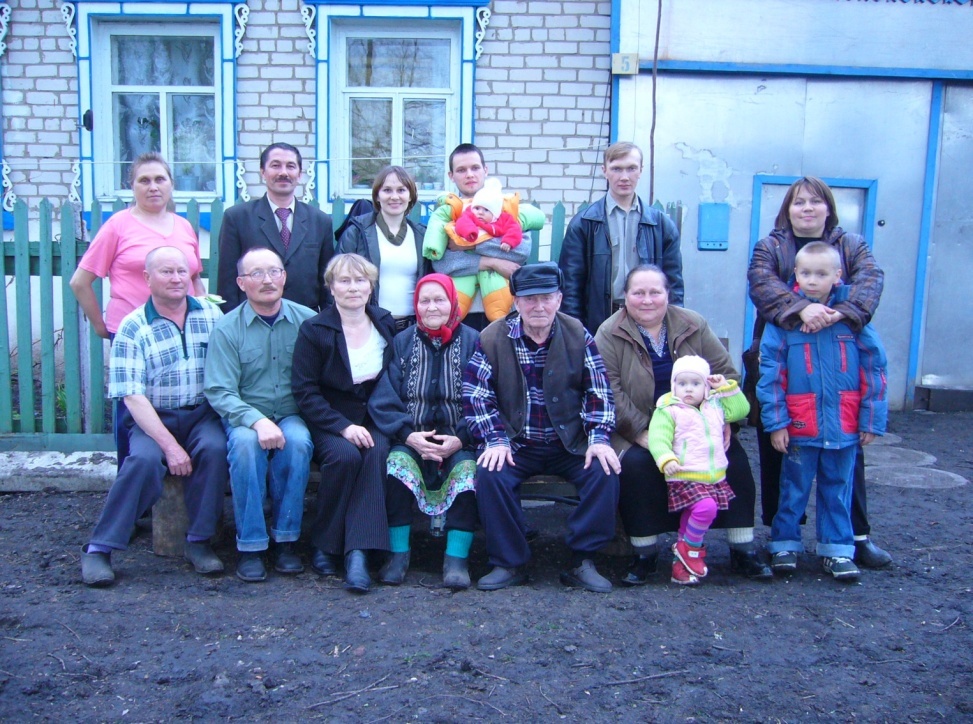 Дом Степановых
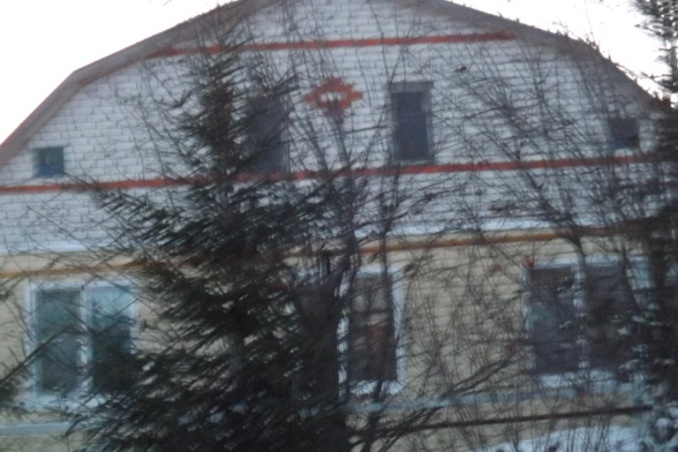 Дом Григорьевых
Дом Шалдыковых
Спорт
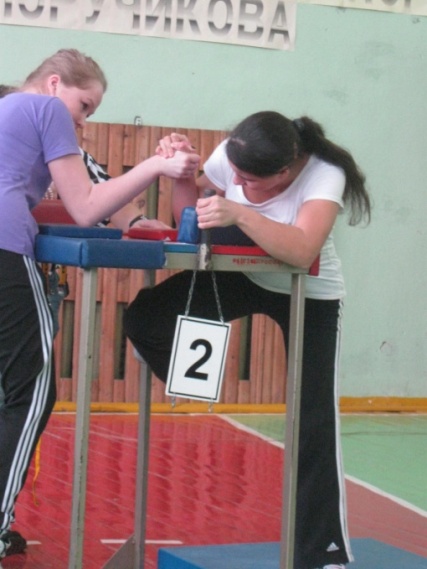 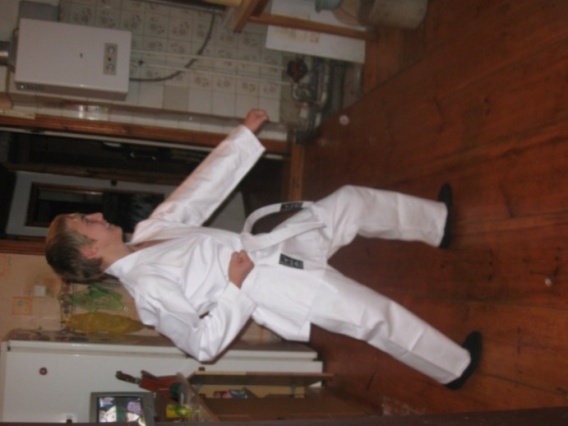 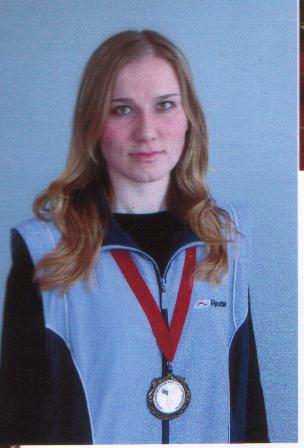 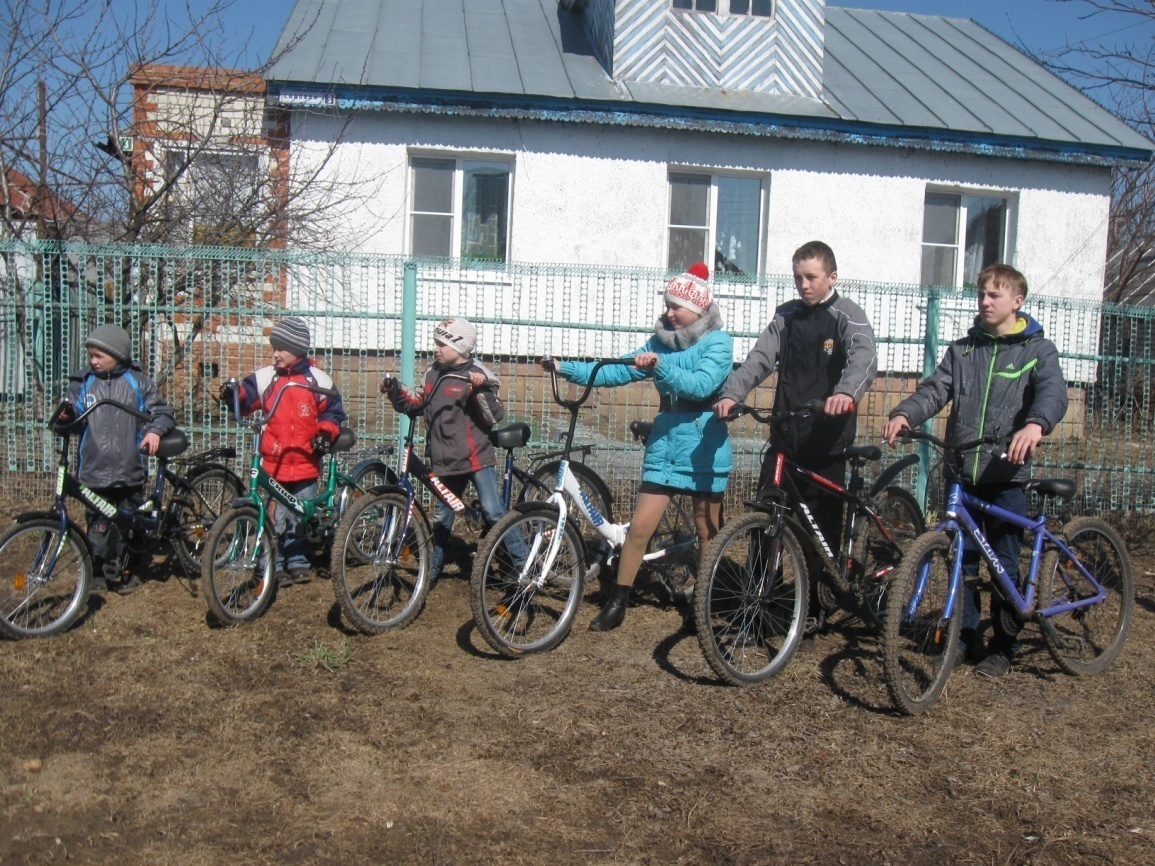 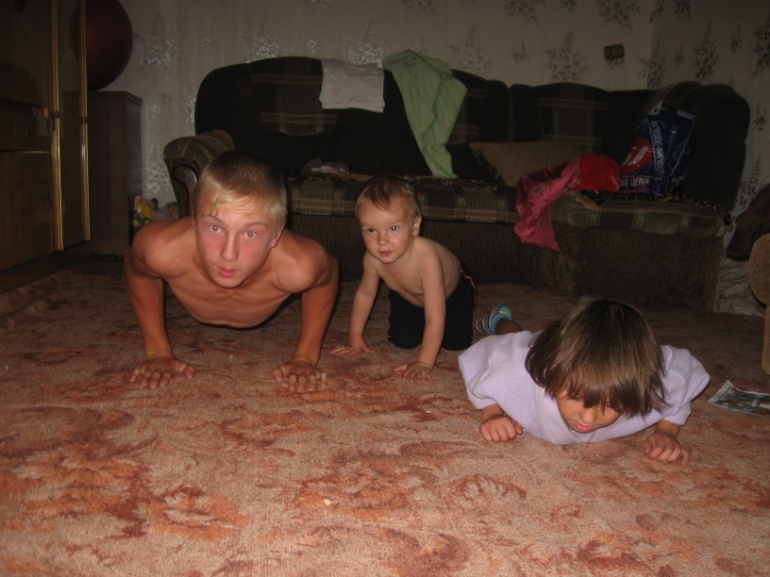 Нам некогда скучать, много работы по хозяйству
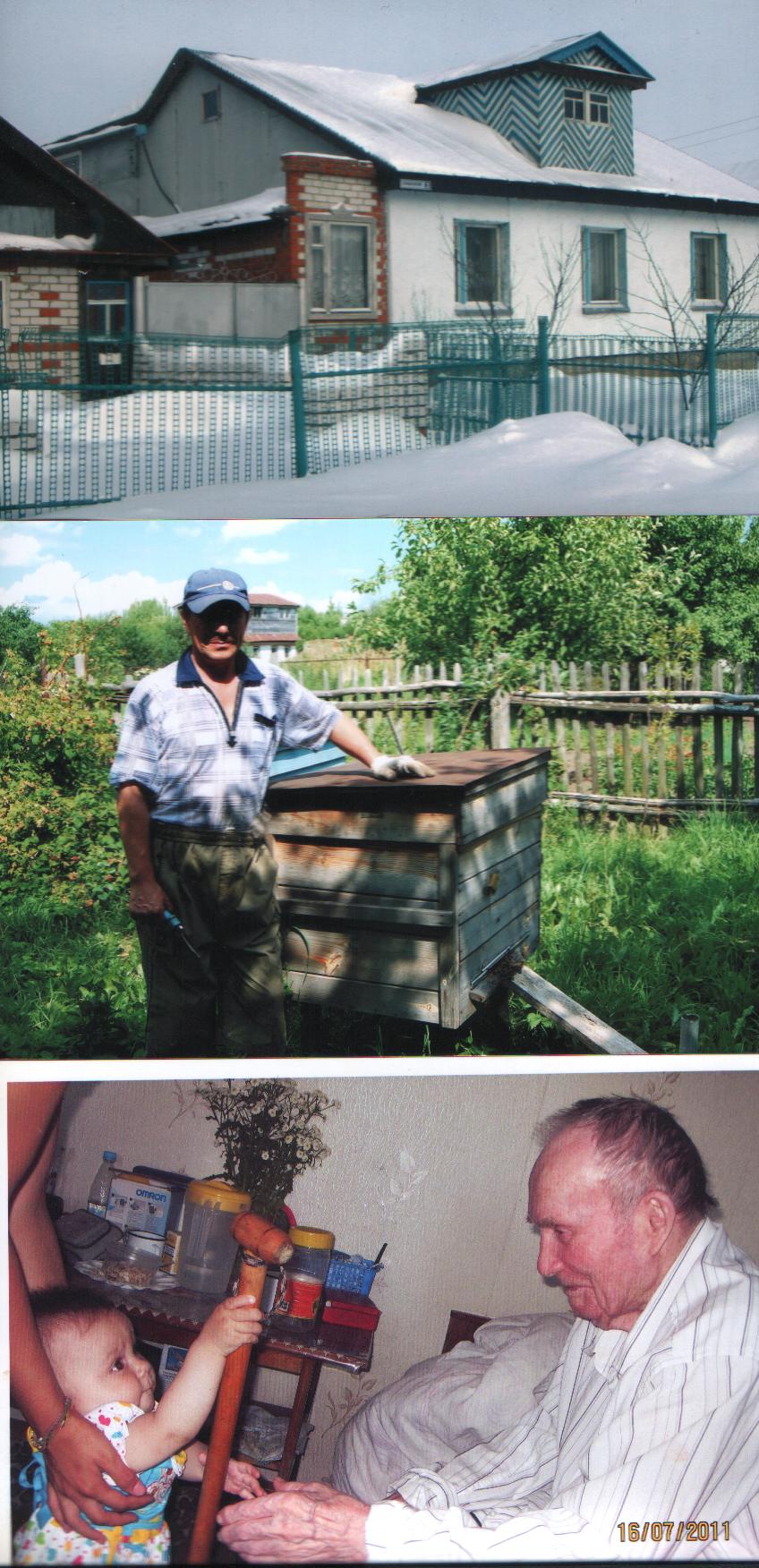 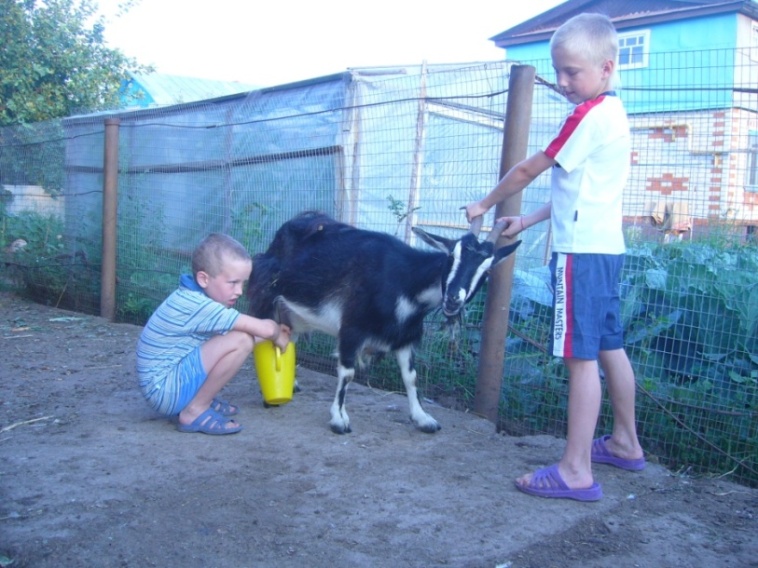 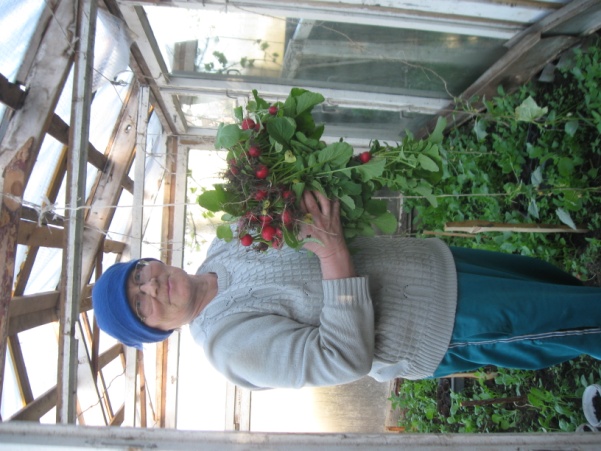 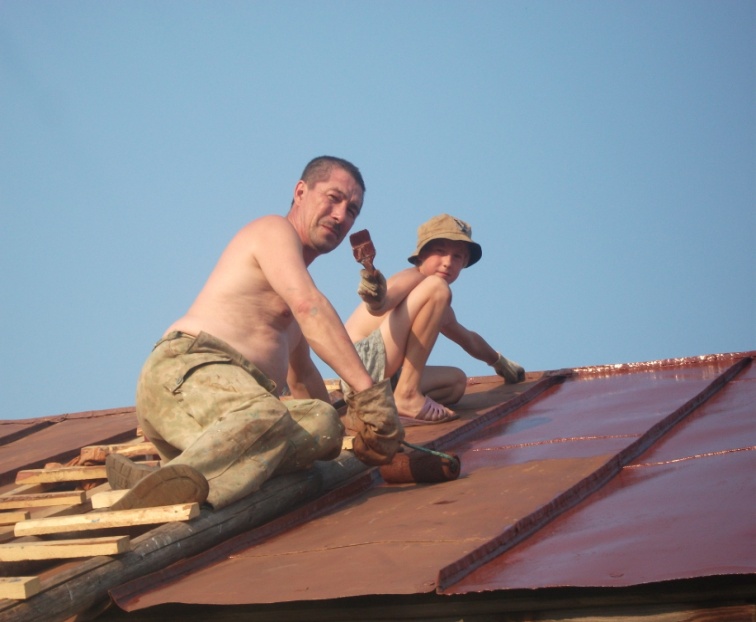 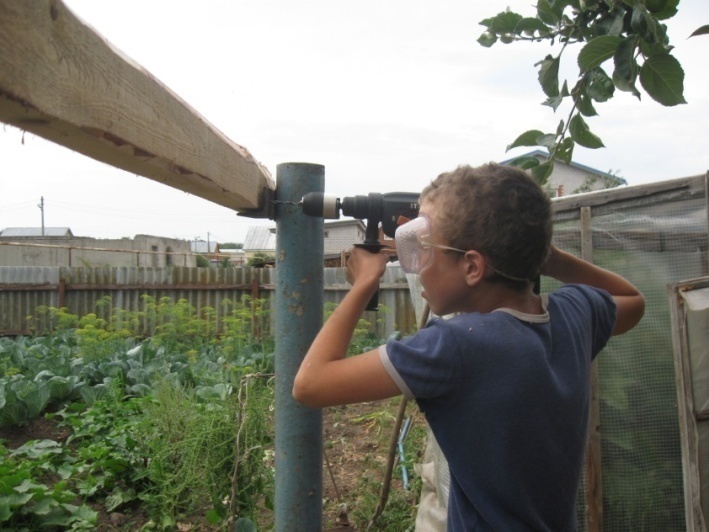 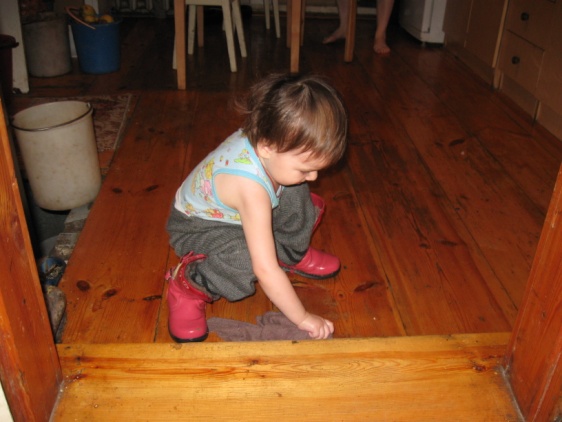 Мудрые советы подрастающему поколению
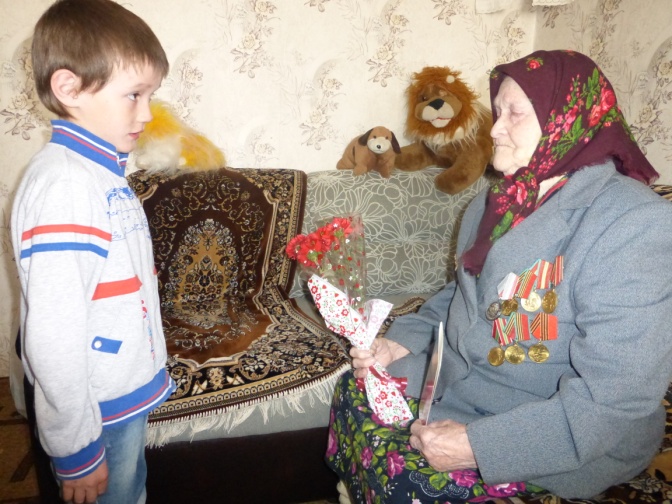 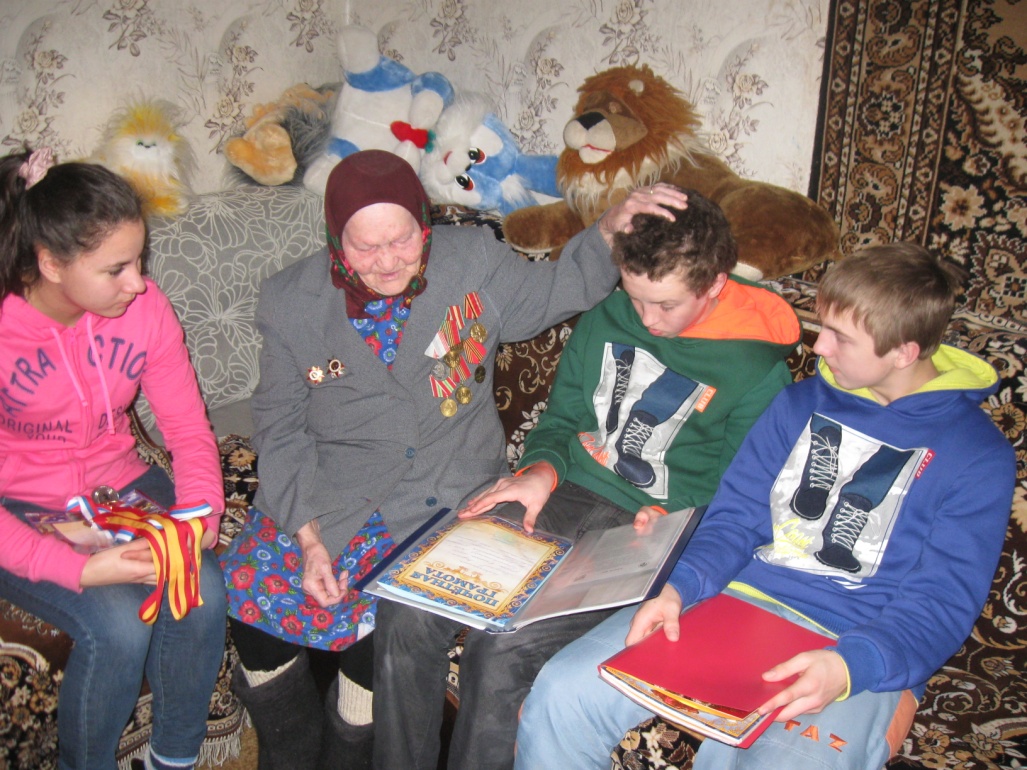 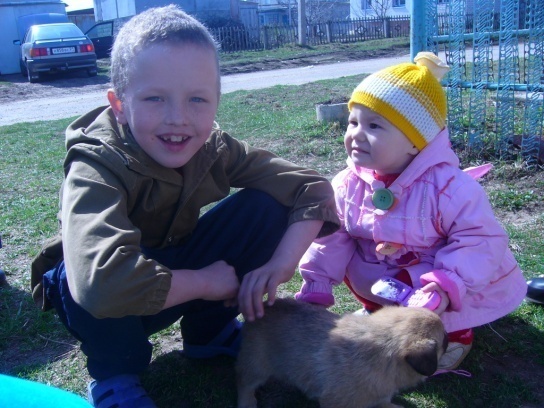 Внуки- достойное продолжение
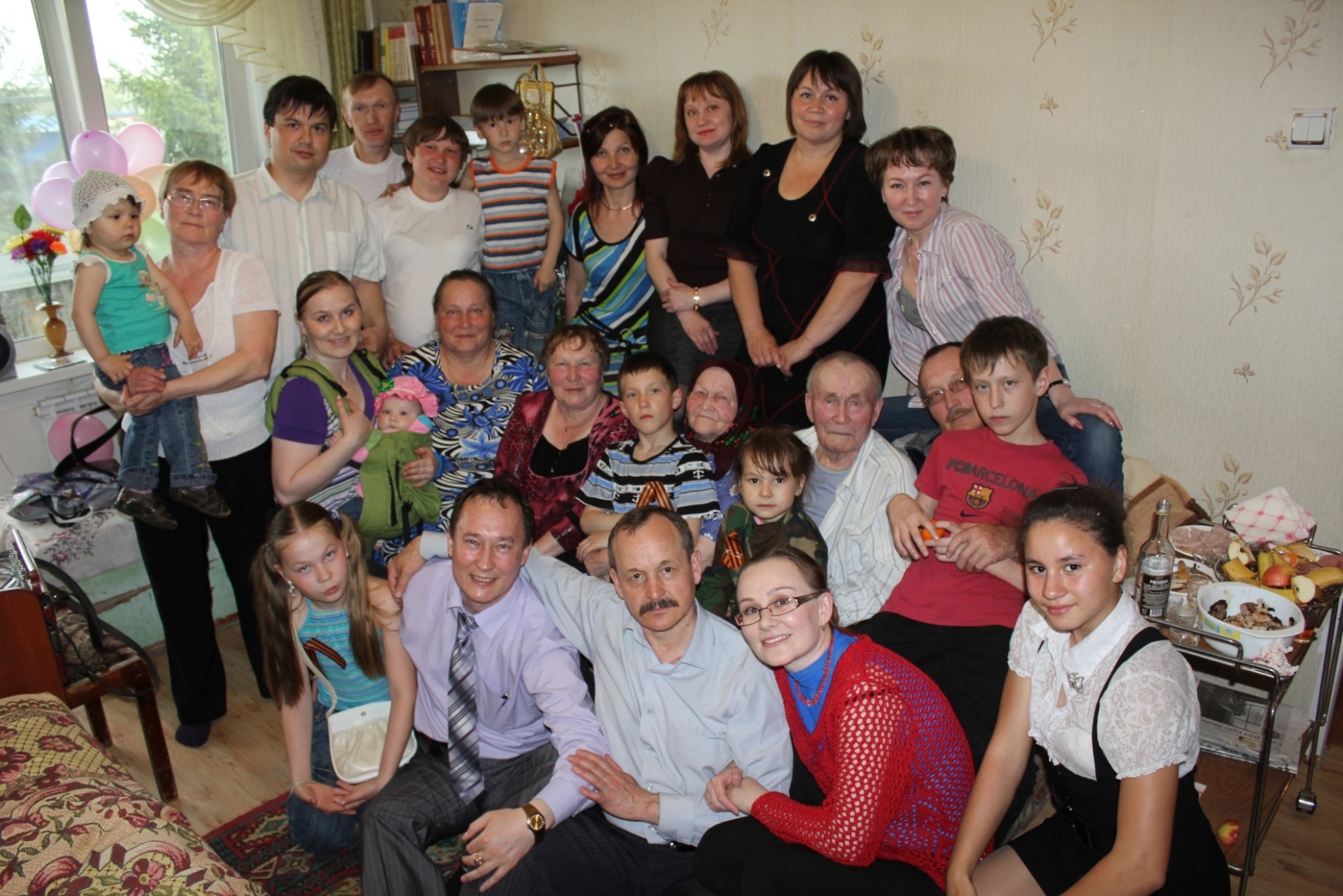 Спасибо за внимание!
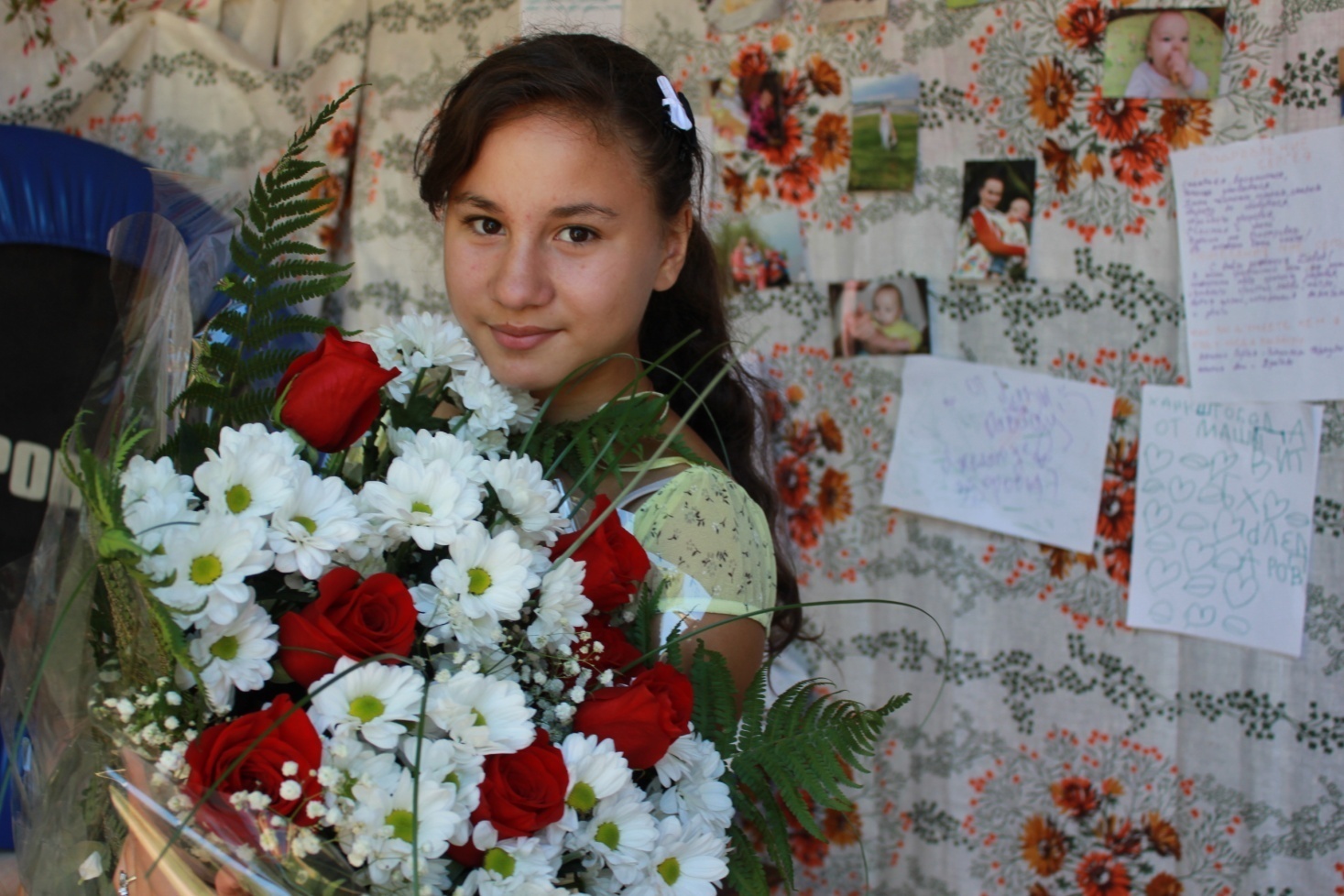